Owning the Learning
Intentional Student Choice
[Speaker Notes: 1 minute
Welcome participants and briefly highlight the agenda. (Notice it is in the 5E model.)]
Think about it, 3-2-1
What are 3 things you would Google right now?

What are 2 things you think your students would Google?
[Speaker Notes: 4 minutes
Ask participants if they use a particular search engine or another method (YouTube, Pinterest, etc.) when they are interested in searching for something online. Use these terms (or Google as default) to ask them to think about 3 topics they would be interested in searching right now. 
After some share outs, ask them to think about 2 topics their students might search for. Share out.]
A Master Teacher can bridge between content and student interest. 		- Manny Scott
Scott, M. (2017). Even on Your Worst Day, You Can Be a Student’s Best Hope. ASCD.
[Speaker Notes: 30 seconds
“Who knows what students are interested in better than the students themselves? And, who knows your content better than you?
Giving students choice promotes student interest, and student interest should be incorporated into options for student choice.”]
3-2-1
What is 1 way you could use student interest as a bridge to content?
[Speaker Notes: 4 minutes

With the aforementioned idea in mind, discuss participant ideas regarding “bridges.” 
Mention how a student-interest inventory might be a resource to use during lessons/planning/teaching, perhaps even like the activity we just did. 
MAIN IDEA: If you know what students’ interests are, you can use those interests as ideas to provide choices during lessons. Choice can, and should, be based on students’ interests and strengths.]
Objectives
Explore research and connect strategies to elements of student-centered learning. 
Explore strategies within the context of content, learning process, social conditions, and assessment.
Identify and describe strategies in your content area that promote student ownership in both academic and socio-emotional classroom activities.
[Speaker Notes: 30 seconds
Highlight the main goals; do not read this slide. 
Know what the objectives are and mention them to the participants.]
Consider:Categories of Student Choice
Content: Which aspect of the lesson do you want to learn?
Process: How do you want to learn the content?
Social: How would you like to work?
Assessment: How do you want to demonstrate your knowledge? 
Other: ?
[Speaker Notes: 1 minute – (no writing yet)
Preview the categories hung on posters around the room.  Mention that these categories were selected based on research and experience but are not exhaustive. Thus the inclusion of the “other” category to honor anything teachers already do that doesn’t fit within the other four categories. This is not to imply that ALL categories would be used each time a teacher tries to incorporate student choice in the classroom.]
Student Choice- How do You?
Write examples of how you intentionally provide opportunities for student choice.* 
*Each example gets its own sticky note!
Place your examples on the posters
Content: Which aspect of the lesson do you want to learn?
Process: How do you want to learn the content?
Social: How would you like to work?
Assessment: How do you want to demonstrate your knowledge? 
Other: Have a strategy that doesn’t fit? Place it here!
[Speaker Notes: 3 minutes to write and 2 minutes to place, Engage
Give participants the following instructions:
Think about some things you do in your classroom already to promote student choice. 
Write them on a sticky note and post them on one of the five posters around the room. 
*Please note that each example gets its own sticky note. Also, be sure to include your name and content area on the sticky note. 

When it looks like everyone who wants to participate has done so, quickly summarize or share out a few ideas from each category. Mention to participants that these ideas can be used in the next activity as additions to the provided ideas.]
Social
Card Sort Place Mat
Content
Process
Draw major concept/topic image here
1. Draw (or write) a major concept or topic you teach on a sticky note. 
Ex: Slope, poetry, civil rights, cells
2. Decide to work individually or with a partner using one idea per Placemat.
Assessment
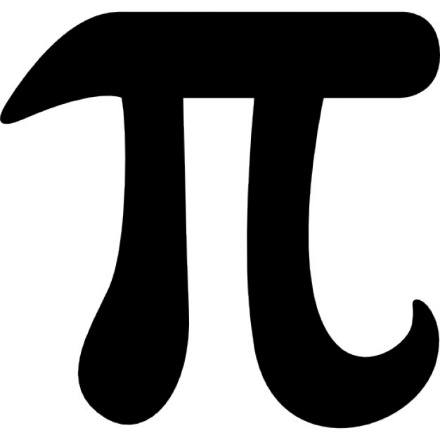 [Speaker Notes: Give participants a few minutes to complete task 1.]
Social
How do you want to work?
Content
Process
Work in a small group
Assessment
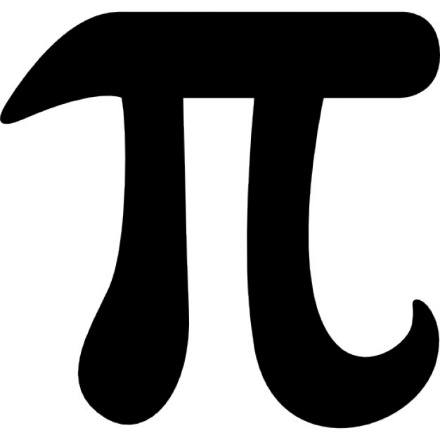 How do you want to learn?
Do you want to learn about this or that?
Research pop culture references to Pi or the History of Pi
Find digital information
How do you want to show me that you have mastered the content?
Create a city of circles
[Speaker Notes: Use this slide to show how participants might create their own place mat. Strategies for social and process are options from the Card Sort. Strategies for content and assessment are topic-specific (blank strips). 
There are no “right” answers for this place mat. This is an opportunity to consider possibilities for new ideas, strategies, and options to promote student choice. 

*Side Note: ”Create a city of circles” could be similar to the common math assignment “Parallel City” where students can create a city made of circles that meets specific guidelines outlined in a rubric. For example, the main store may have a radius that is 2 times the diameter of the bank. Students would also be expected to determine and label the radius, diameter, circumference and area of each circle. This type of project would demonstrate a student’s understanding of circles while allowing for individual creativity and ownership.]
Card Sort Strips
2. Place the strategy strips on the place mat where you might allow student choice.
Consider multiple options as you sort the strips.
Blank strips are provided for your own ideas or those of your peers.
[Speaker Notes: Instruct participants that “As you explore, think about how these ideas might fit within your classroom and create an authentic learning environment for students. You do not need to use all of these strips, and there are blank strips for you to create your own student-choice options that best fit your topic. 
ALSO, feel free to get up and look at the ideas posted around the room.”]
Consider These Categories of Student Choice
Content: Which aspect of the lesson do you want to learn?
Process: How do you want to learn the content?
Social: How would you like to work?
Assessment: How do you want to demonstrate your knowledge? 
Other: Have a strategy that doesn’t fit? Place it to the side.
[Speaker Notes: Categories for reference during the Card Sort activity]
Share out one…
Student-Centered Learning
Student choice strategy (place mat)
AND 
How it promotes Student-Centered Learning.
For example:
_______________ supports Student-Centered Learning 
by __________________.
Creating a city of circles
giving students shared control
[Speaker Notes: Now select one strategy from your place mat and determine how it supports student-centered learning. For example, “Creating a city of circles supports student-centered learning by giving students shared control.”]
The feeling of having some control is at least as important as actually having control.High-performing teachers engage students with ownership, purpose & collaboration.- Eric Jensen
Jensen, E. (2013). Engaging students with poverty in mind. Alexandria, VA: ASCD.
[Speaker Notes: Read the quote from Eric Jensen (2103) on the slide.

“If we want students to be critical thinkers, we have to let them be critical decision makers. Allowing choice can empower students to own their learning and construct their own understanding.” 

“Give choice within your own comfort level. Your comfort level may only start with giving students choice in working groups.”]
How Do We Prepare for Success?
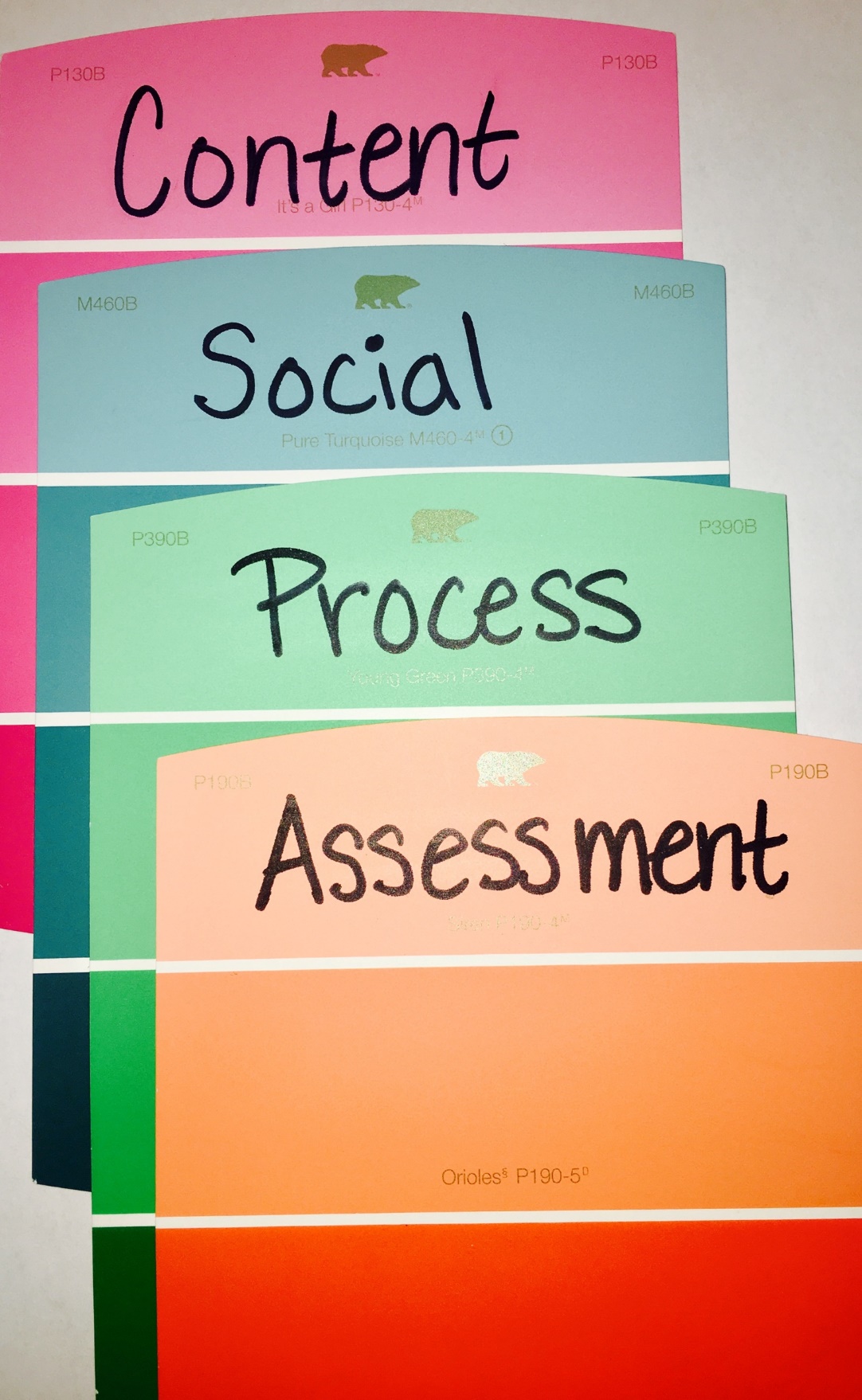 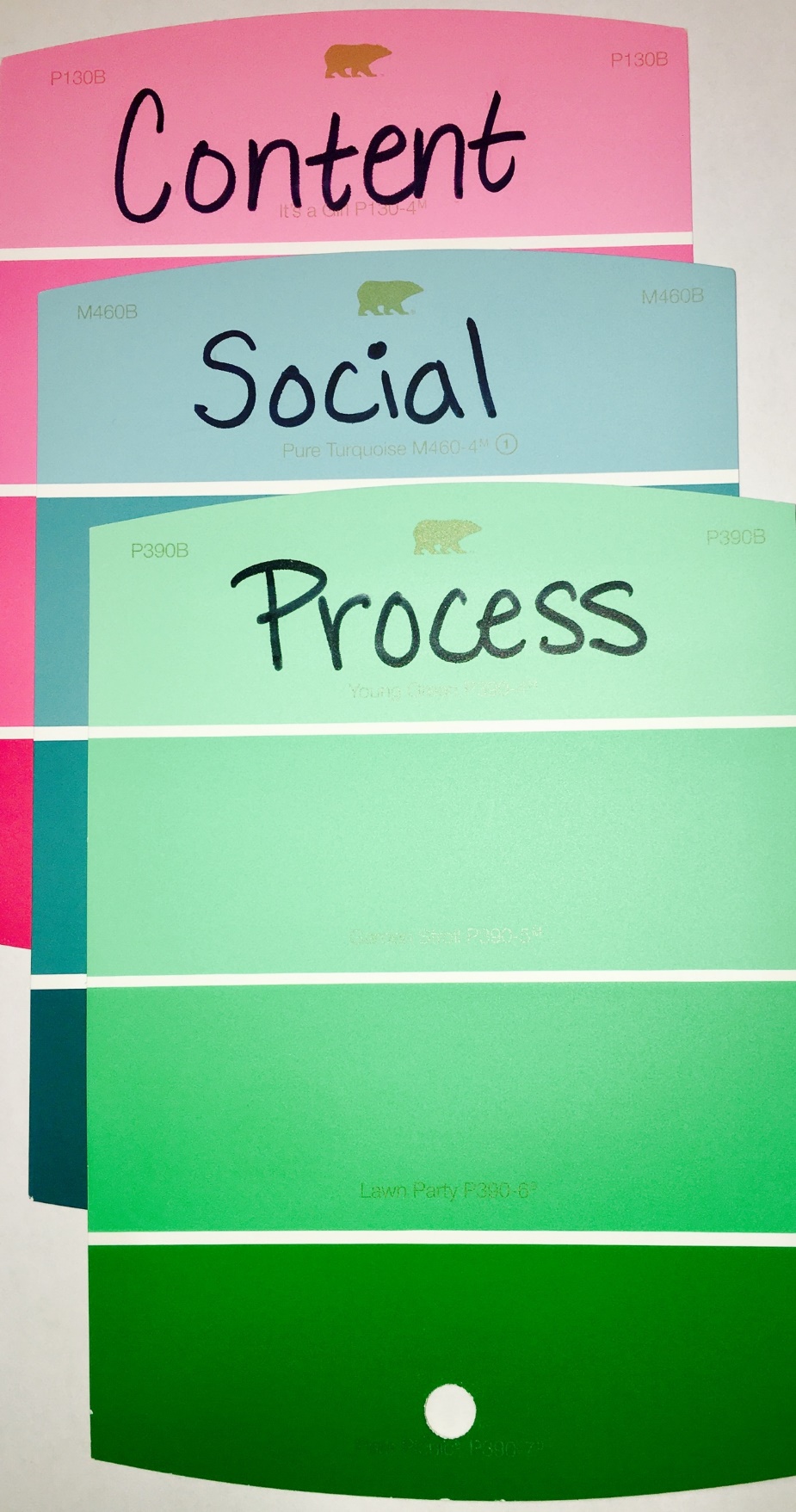 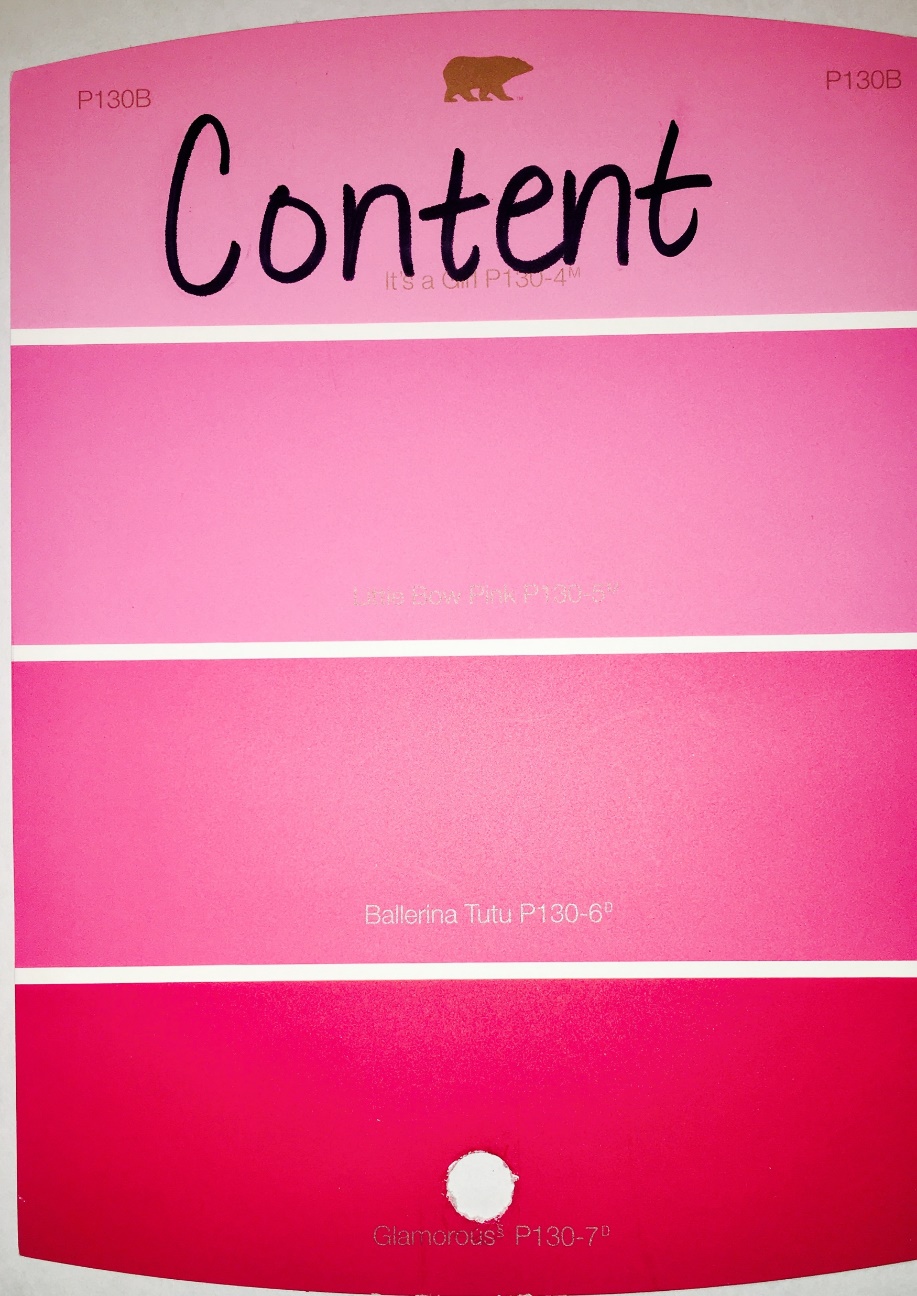 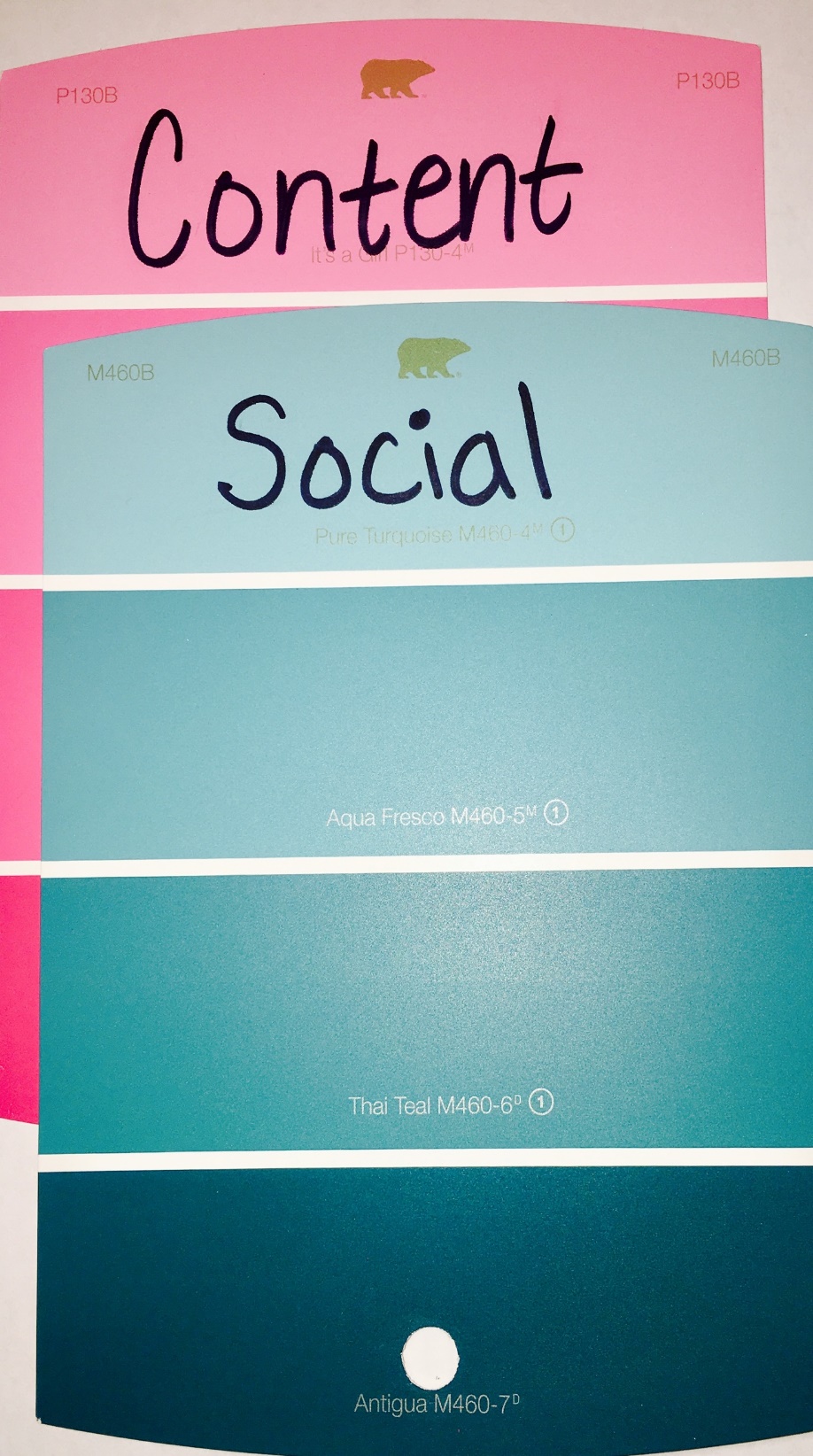 Know your content area deeply to provide student choice.
Establish norms and practices for discussions and group work.
Continually develop skills in pedagogy and options for strategies.
Consider student interests and strengths.
[Speaker Notes: (NOTE: You can skip this slide if time is running out!)

Quickly click through this slide, sharing a few main ideas to keep in mind to prepare successful implementation of student choice.

Content: Know your content well enough to offer your students choices that will still ultimately lead to the big ideas and goals of your objectives/standards.

Social: Students need opportunities to scaffold social experiences that prepare them to engage constructively with their peers. 

Process: Be knowledgeable in a variety of instructional tools that fit well with the content. 

Assessment: Consider how your students’ interests can facilitate demonstration of their knowledge. 

For all of these categories, keep your knowledge of your students in mind to inform the opportunities allowed during a lesson or unit.]
Think of 3!
Look at your place mat, and identify at least three strategies in each category that you want to remember.
[Speaker Notes: 6 minutes
On your tables are a variety of paint chips. Select four that are different in color. On the “top” color band, record the category labels from the Card Sort activity: Content, Social, Process, and Assessment. Then, identify three strategies from each category and record one strategy per color band for each respective category.]
Next Time…Reflection Session
Which strategy did you use and how did it go?
[Speaker Notes: 2 minutes

Remind participants to bring their paint chips to the reflection session next month.]
TREK Evaluation
Point of Most Significance (POMS)
What point was most significant and helped you understand the importance of promoting student choice to benefit student learning? 

Take a moment to reflect, write, and share.
[Speaker Notes: If you do not have a TREK evaluation to give participants, use this slide! 

Ask participants to think about the most significant point of the session. You can do this by starting with a review of the topic and then posing a question, like, “What point made during today’s session helped you understand the importance of promoting student choice?”
Have participants either share this point out loud or write it down. 
Collect participants’ responses.
Analyze responses and use them as necessary during the follow-up reflection session.]
Follow Up
SCORE
What is one Strategy you used to support authentic teaching and learning?
What was successful and needs to be Celebrated?
What Obstacle did you face and overcome?
What might you Refine in the future when using this strategy?
Extra notes or ideas?
[Speaker Notes: During a follow-up session with participants, ask them to reflect on the strategies that they used. Participants can use the SCORE Reflection Note Sheet for recording thoughts and reflections.]